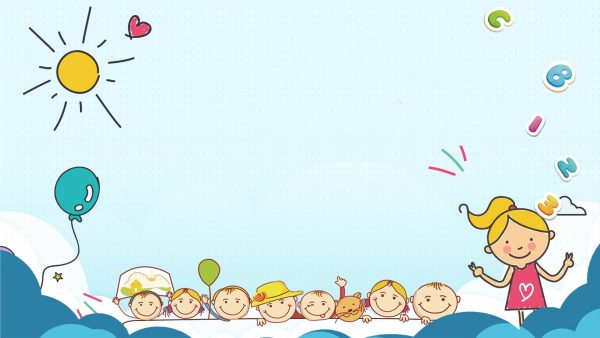 UBND QUẬN LONG BIÊN
TRƯỜNG MẦM NON LONG BIÊN
HOẠT ĐỘNG KHÁM PHÁ
Đề tài: Khám phá nước sạch, nước ô nhiễm
Lứa tuổi: Mẫu giáo nhỡ
Giáo viên: Đoàn Thu Hằng
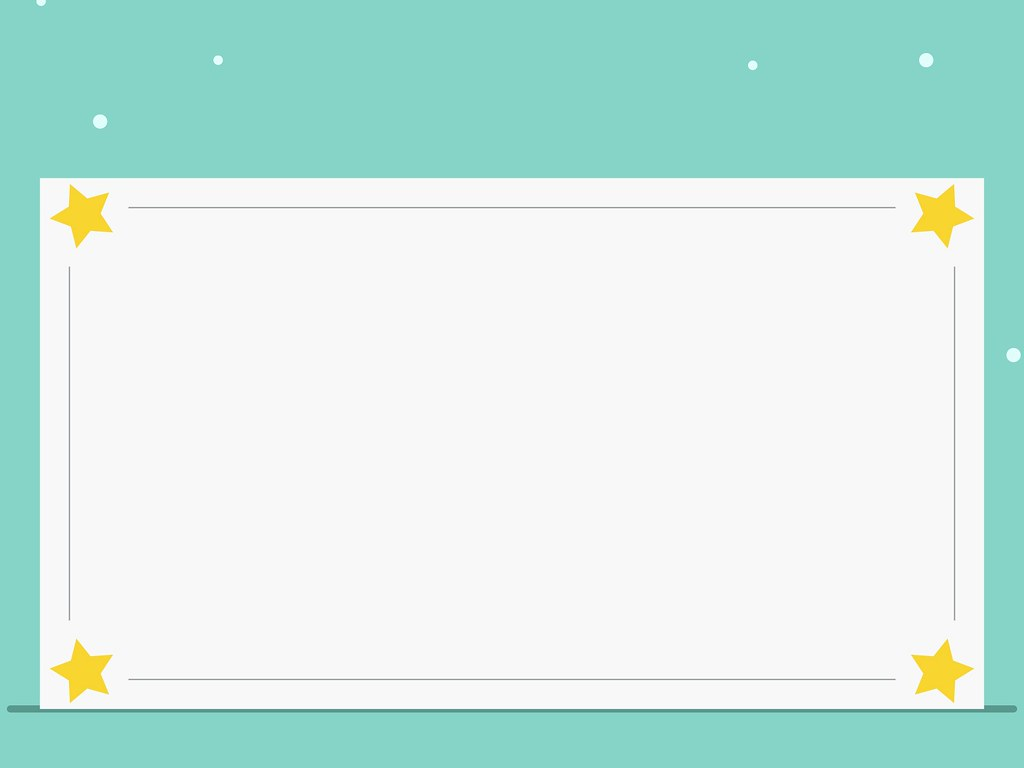 Hát bài: Giọt mưa và em bé
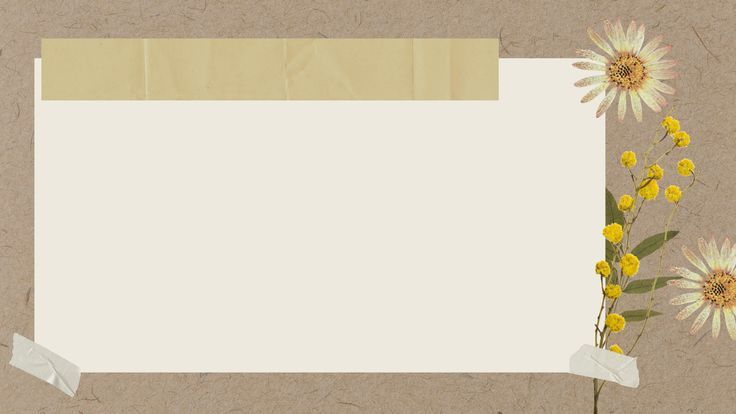 Nước sạch dùng để làm gì?
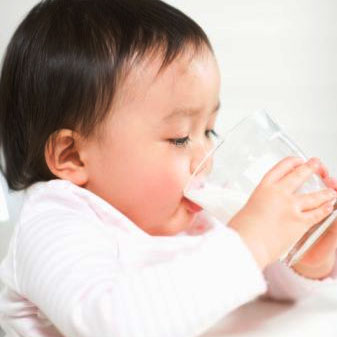 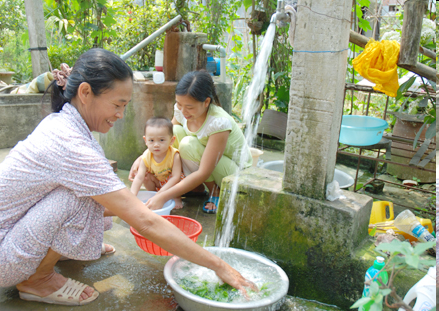 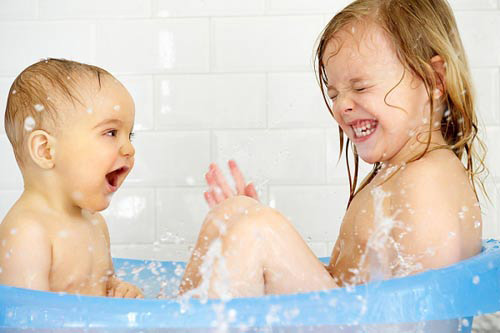 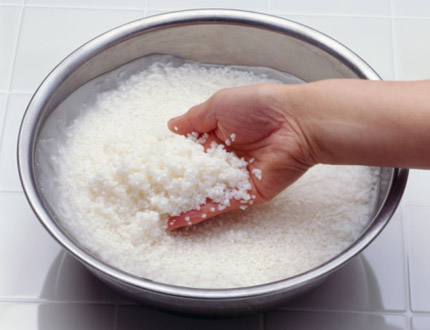 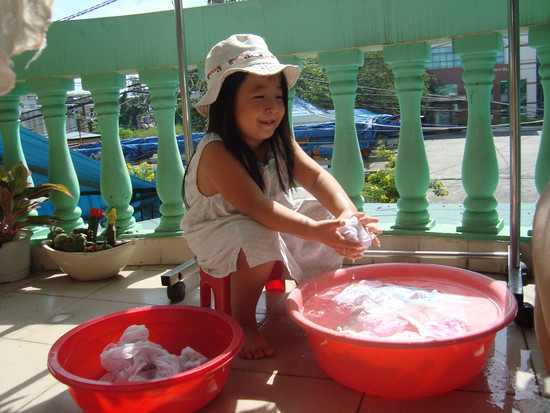 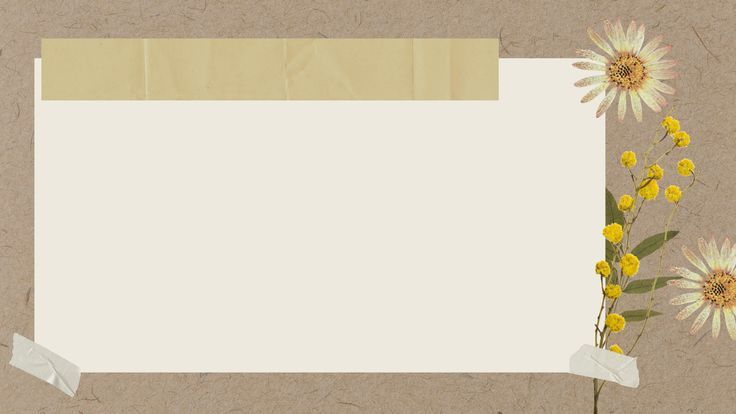 Nước ô nhiễm?
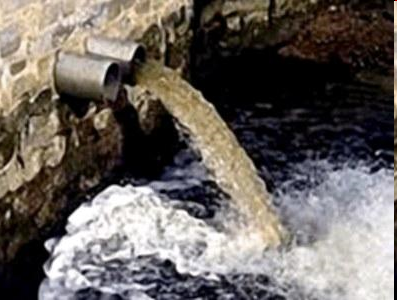 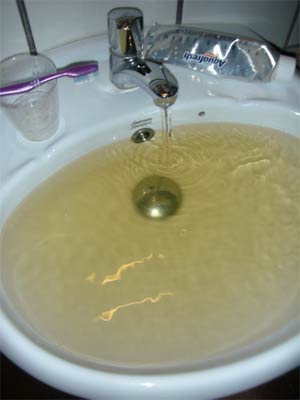 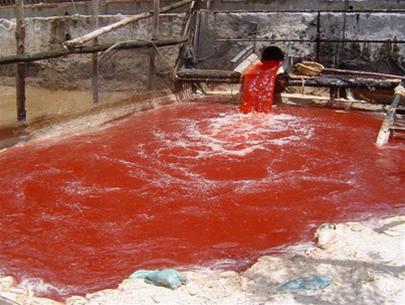 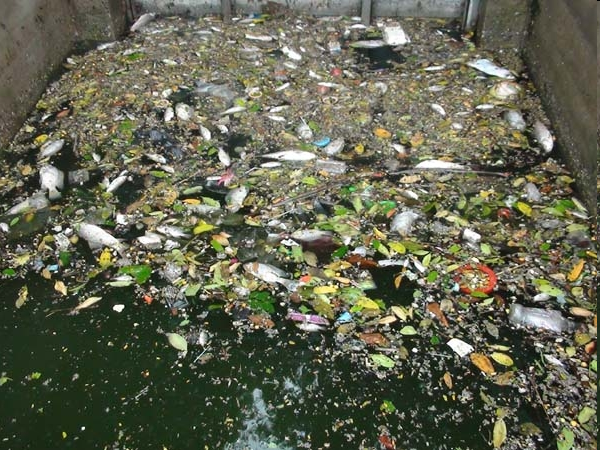 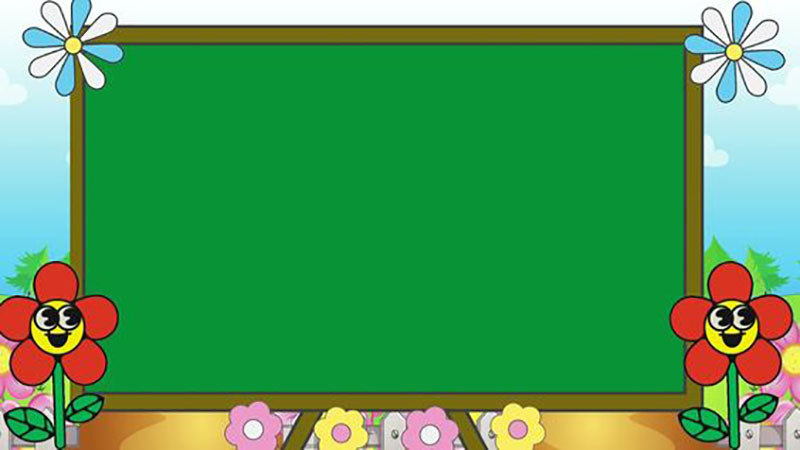 So sánh nước sạch và nước ô nhiễm?
Nguyên nhân gây ô nhiễm môi trường nước
Đối với động vật
Đối với thực vật
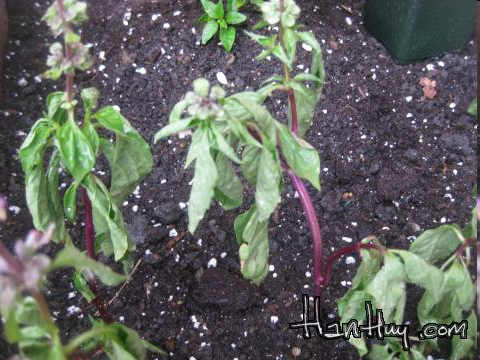 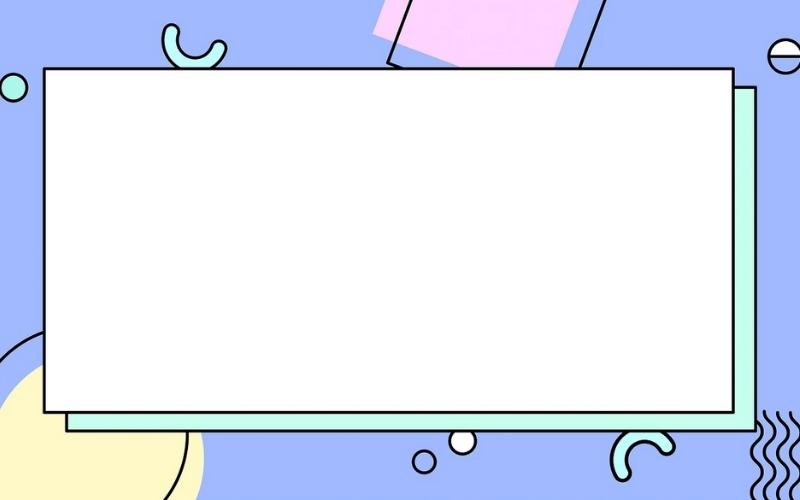 Để giữ môi trường nước luôn sạch các con phải làm gì?
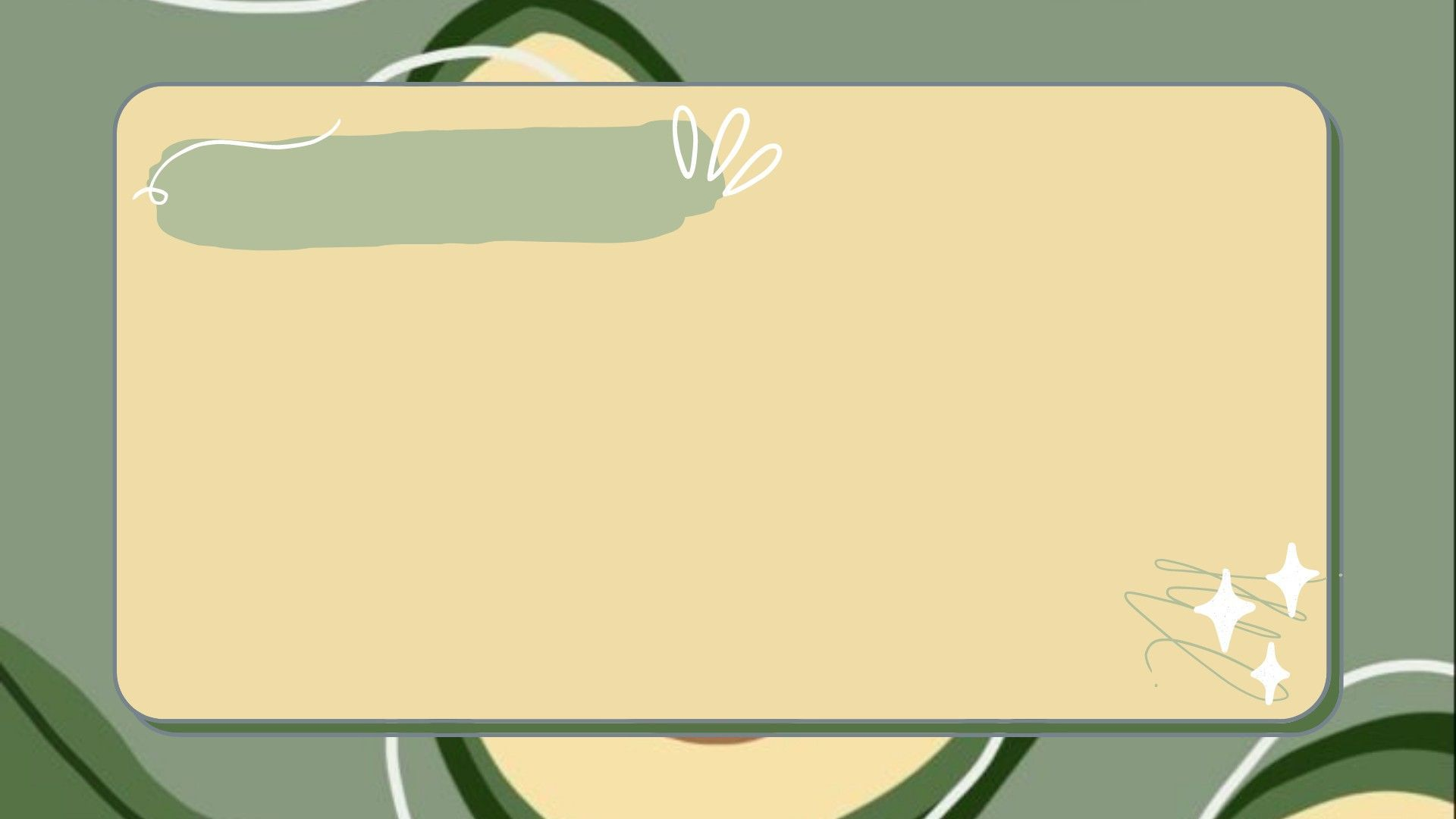 Trò chơi: Ai thông minh hơn
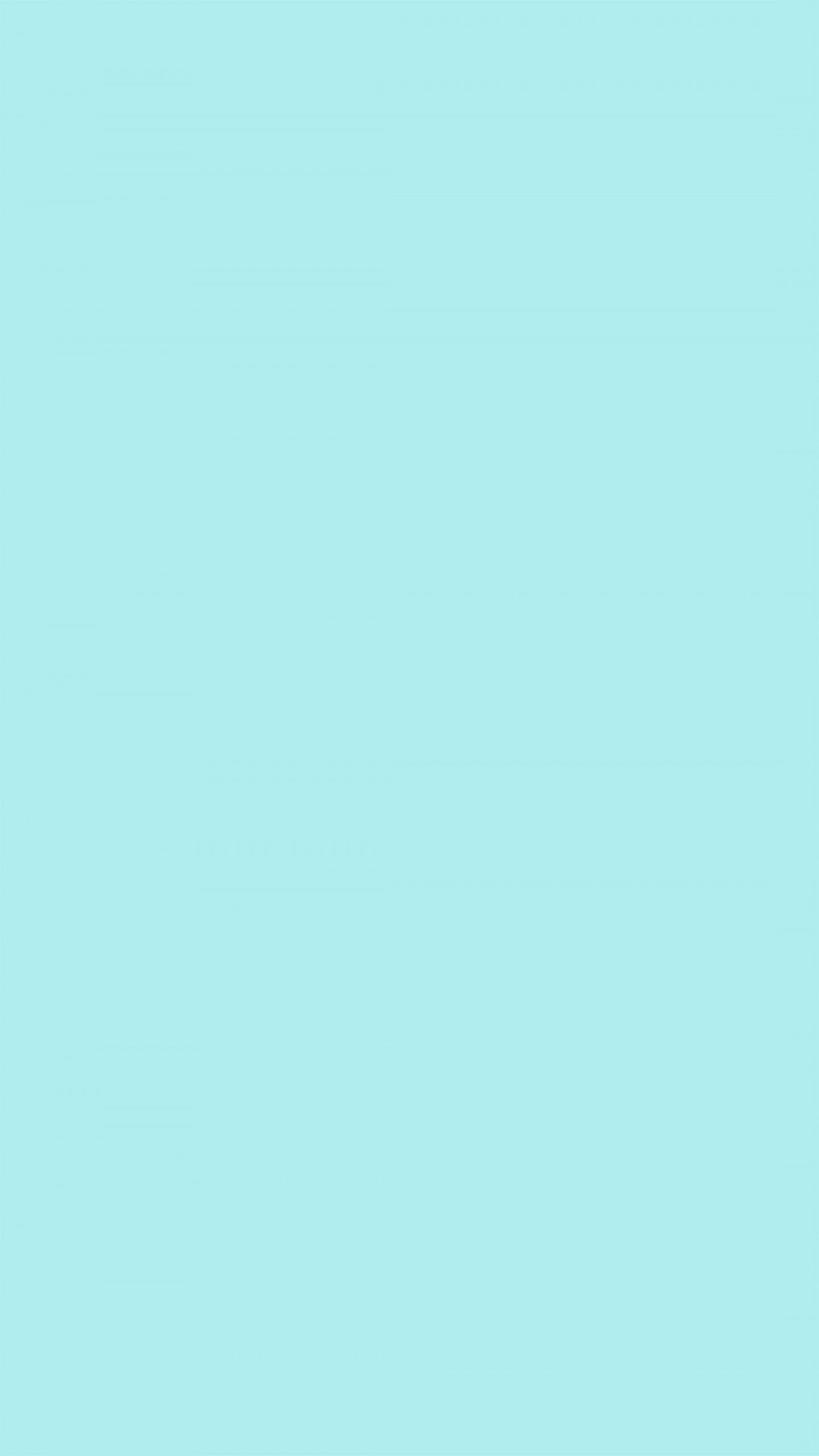 Câu 1: Nước có ích lợi gì?
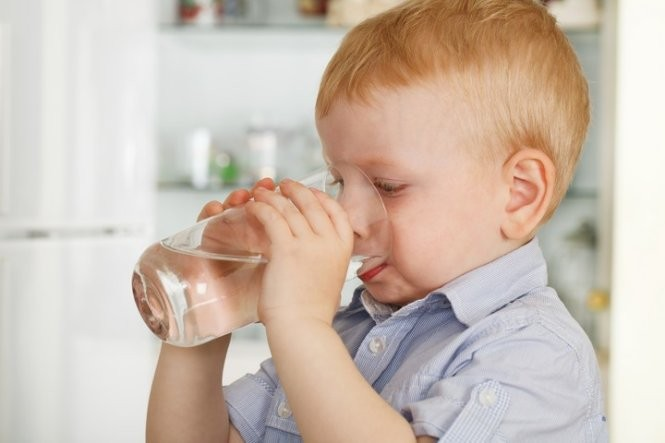 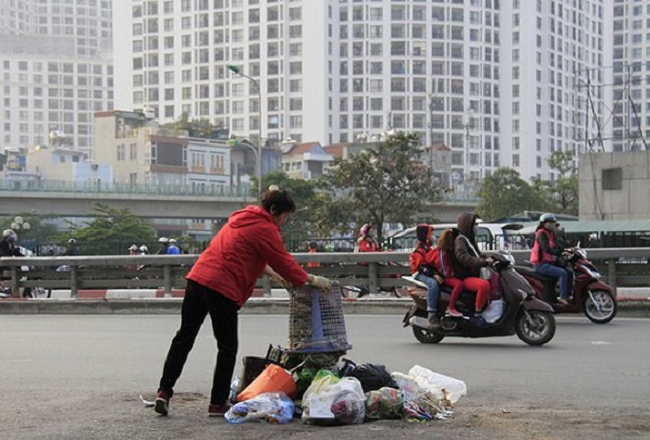 1. Uống
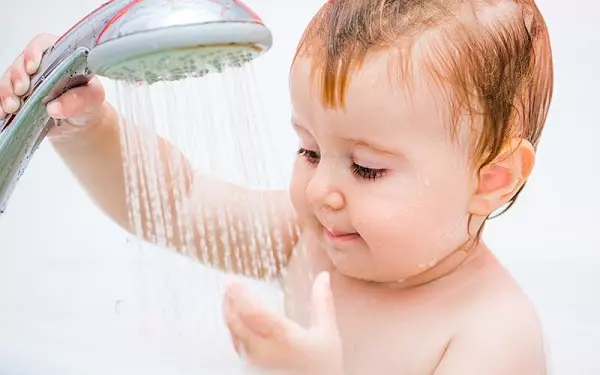 2. Vứt rác
3. Tắm
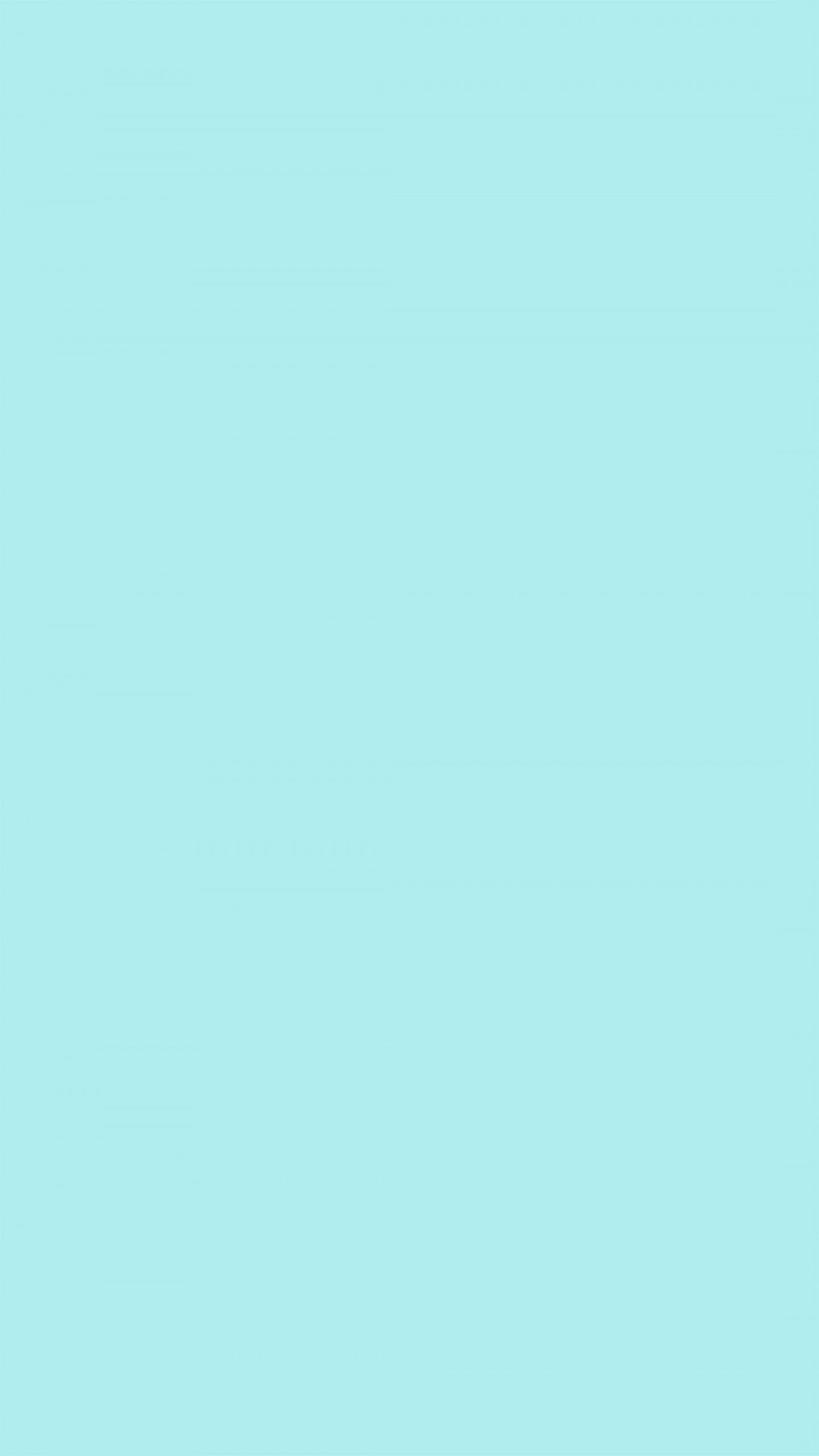 Câu 2: Ô nhiễm nguồn nước gây ra hậu quả gì?
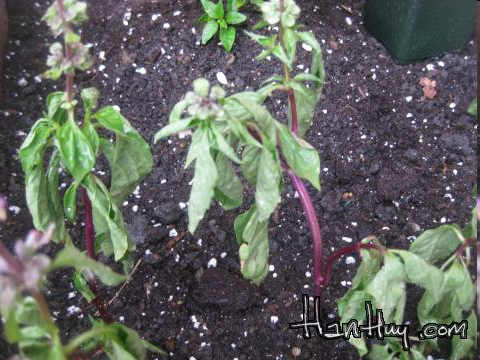 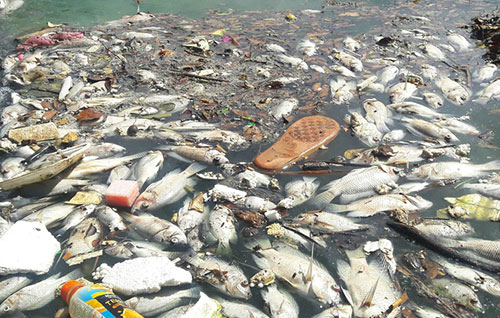 2
1
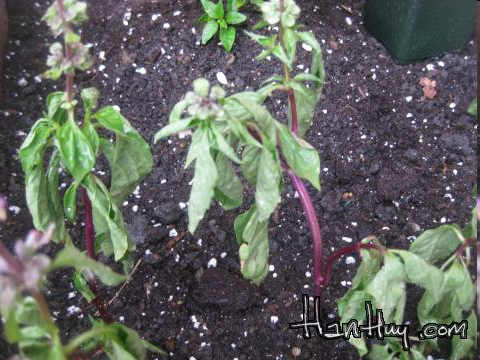 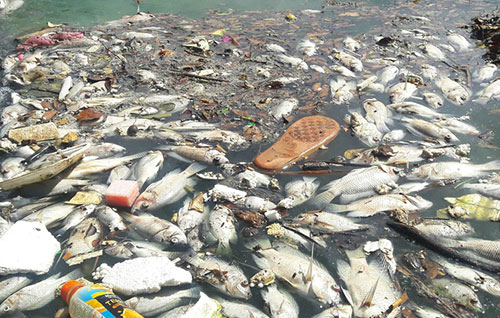 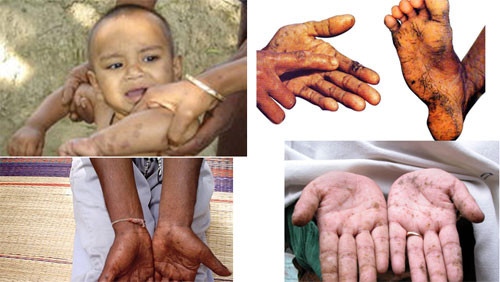 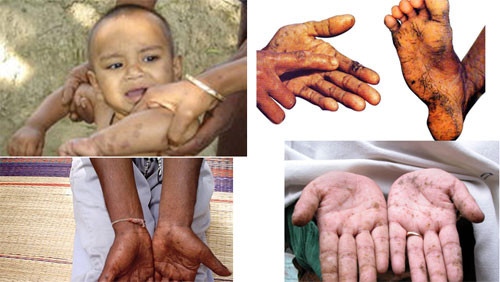 3
4
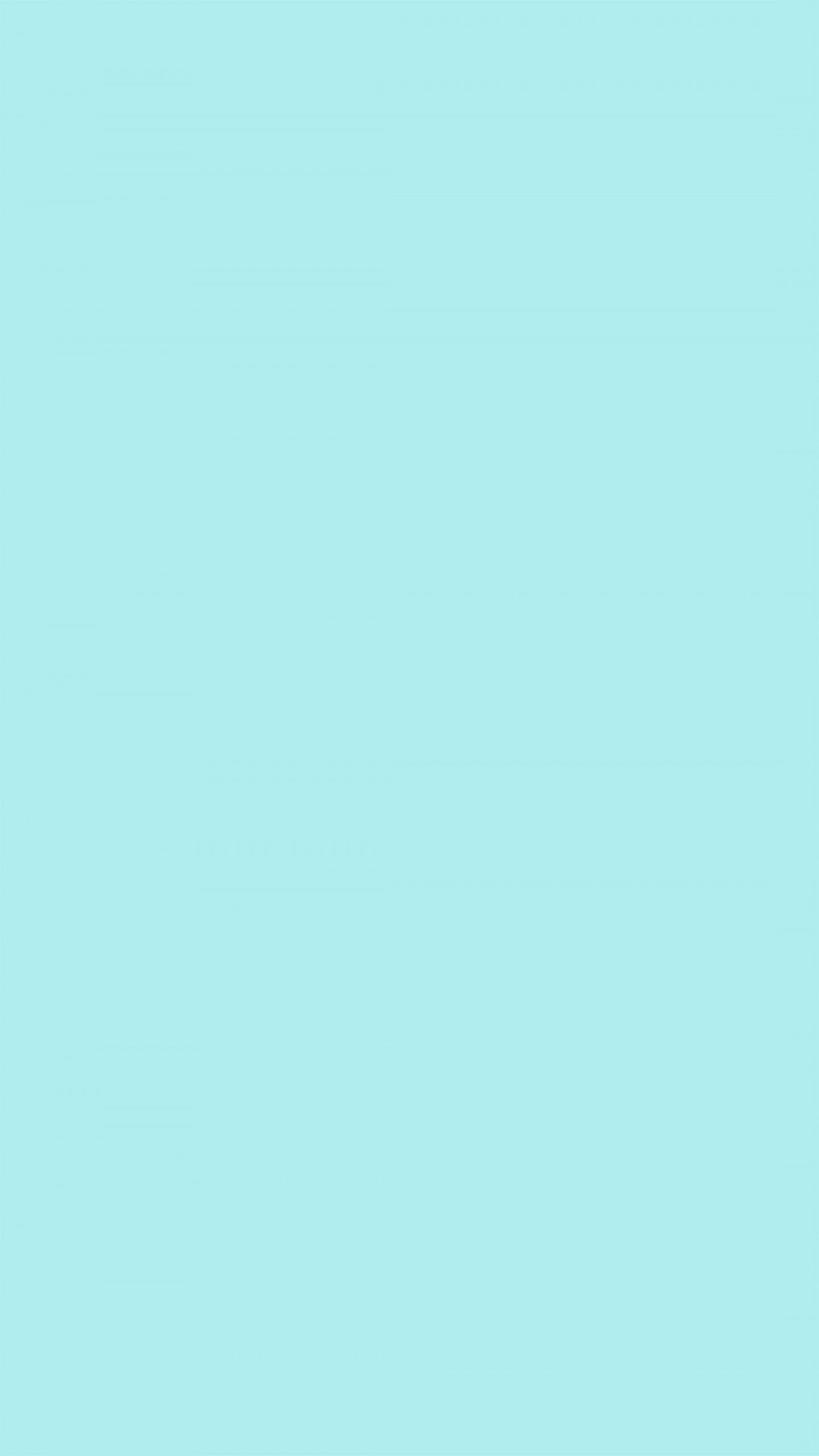 Câu 3: Làm gì để giữ môi trường nước luôn sạch?
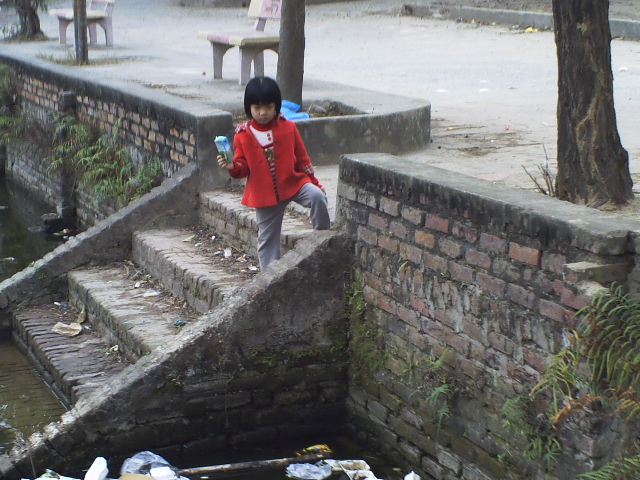 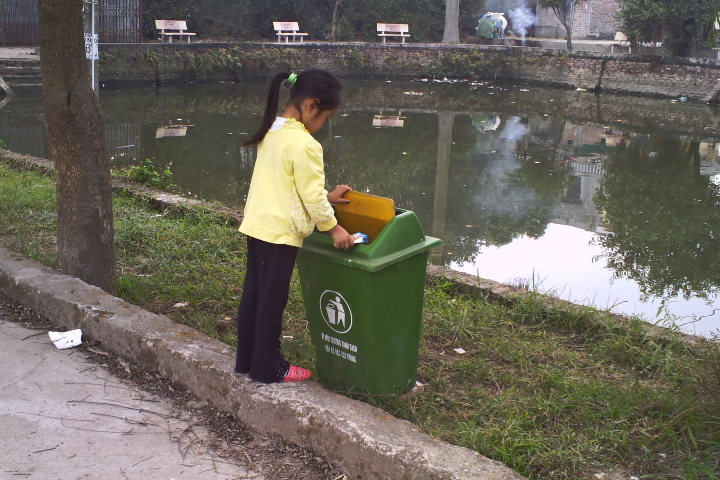 2
1
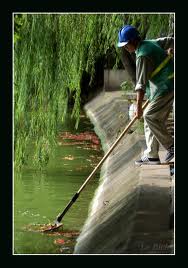 3